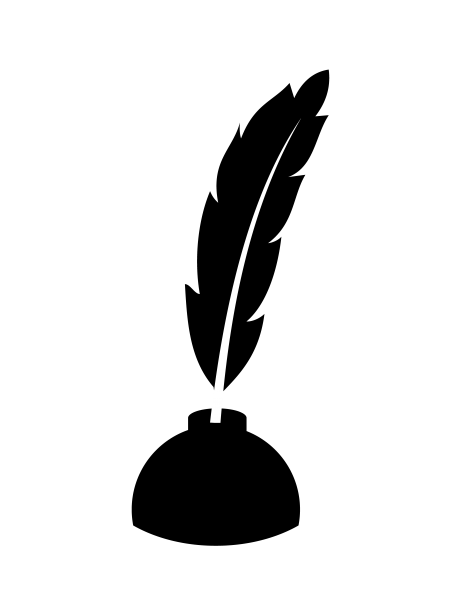 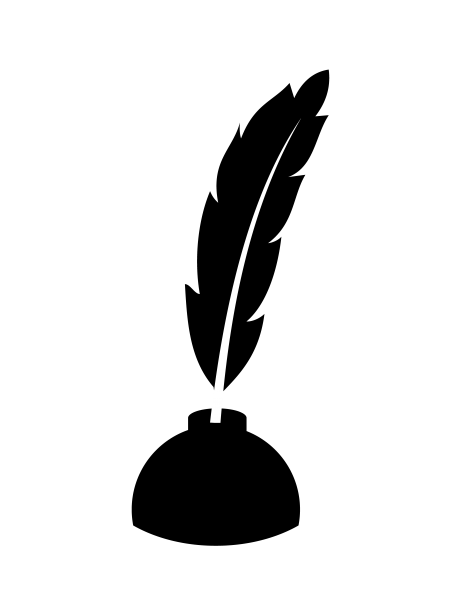 Letter Better
Presented by Lucinda Halpern
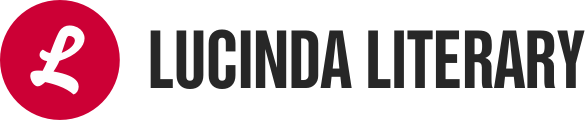 All Rights Reserved © 2021 Lucinda Literary
Disclaimer:
This course may be used for Lucinda Literary’s future sales and marketing. Please be mindful that if you ask a question during the event, you are giving Lucinda Literary the permission to use your name and likeness. If you would rather not be featured, simply turn off your video camera and ask your question in the chat!
Should you have tech trouble at any point, don’t hesitate to private message us.
Housekeeping
Please keep your mute button on throughout the recording. You can unmute when asking a question.
All Rights Reserved © 2021 Lucinda Literary
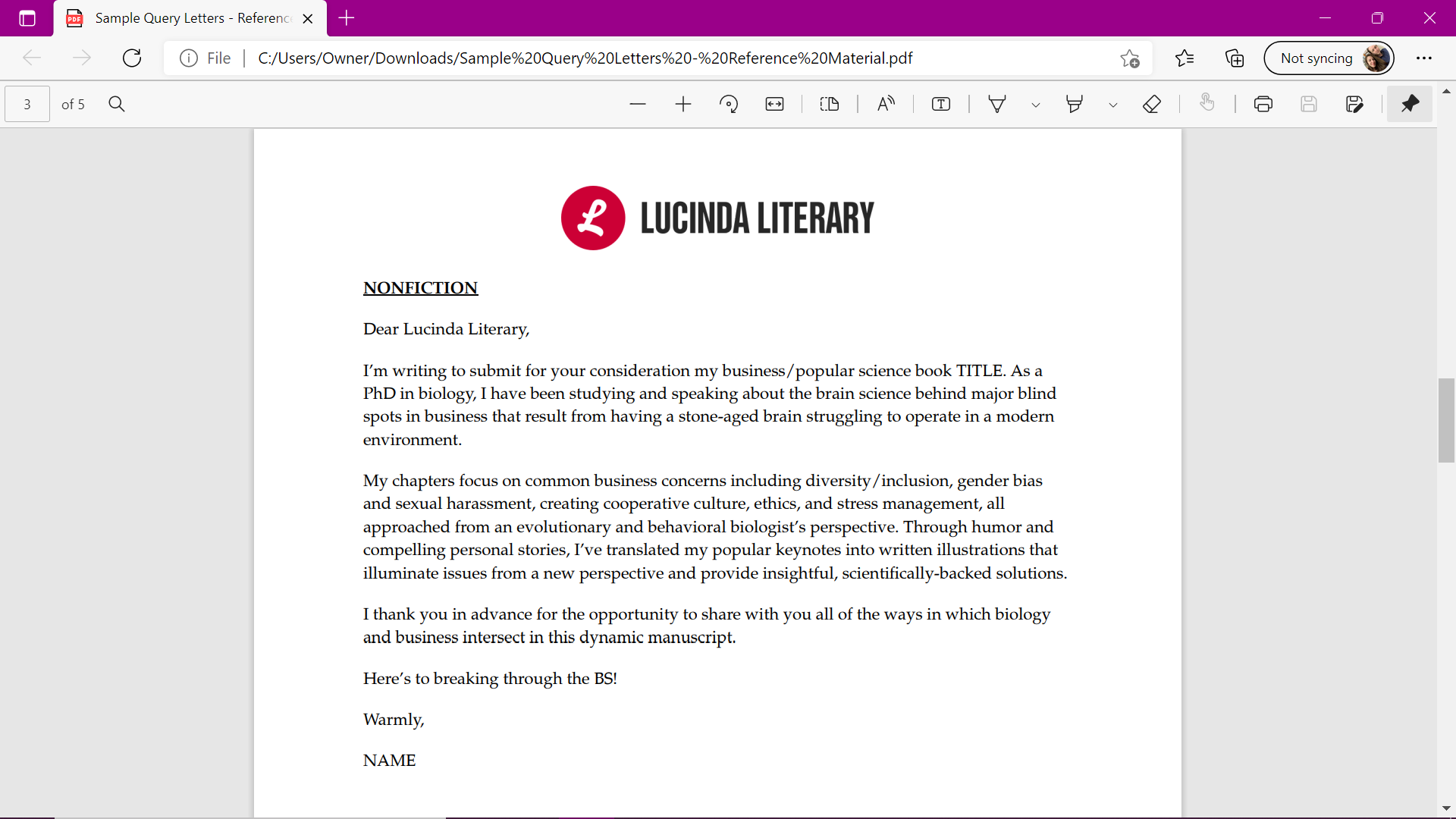 All Rights Reserved © 2021 Lucinda Literary
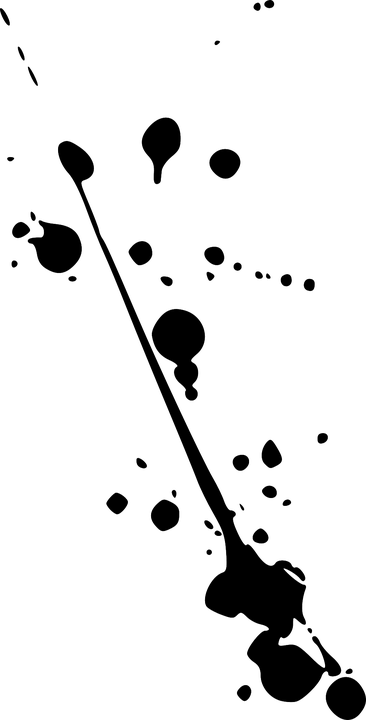 What does a query letter serve?
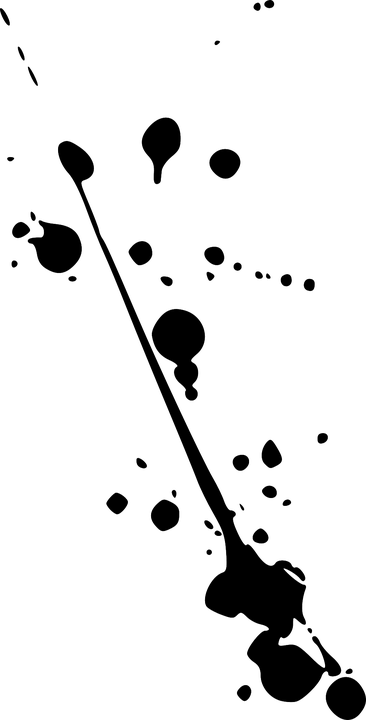 All Rights Reserved © 2021 Lucinda Literary
What Does a Query Letter Serve?
Opens a conversation by introducing the most intriguing elements of your book and who you are as an author
Demonstrates a popular readership or context for your work
Defines your genre to help agents and publishers place your book on a shelf
Leaves your reader with a memorable takeaway
...and a next step for continuing the conversation
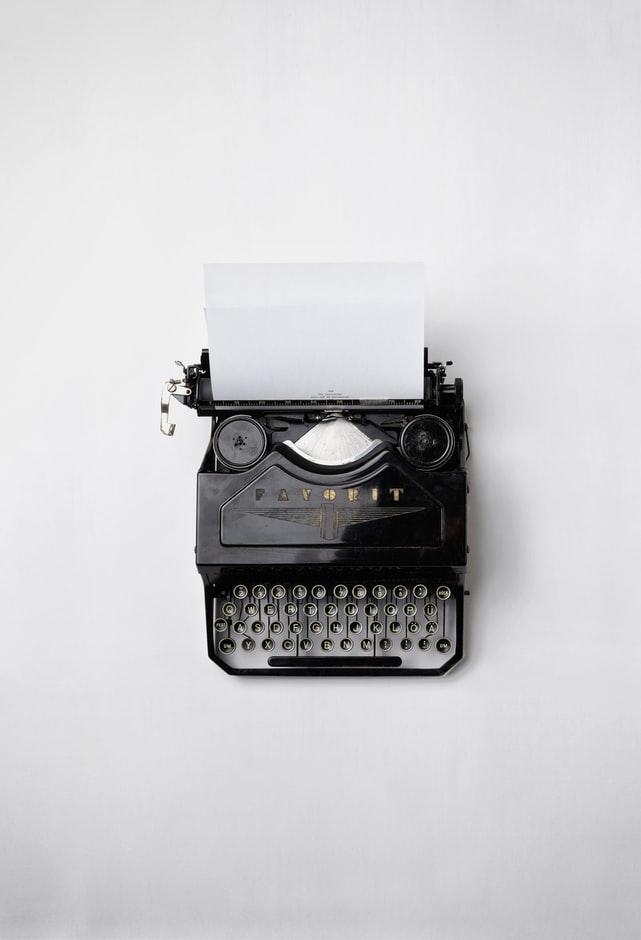 All Rights Reserved © 2021 Lucinda Literary
Your introduction feels impersonal
You don’t clearly categorize your book
You don’t identify the audience for your book 
You fail to discuss how you’re currently engaging that audience or any audience at all 
Your overall synopsis feels cluttered or you talk about more than one book in one letter
You make no connection to the market: why your book is timely, what it resembles, how it fills a gap
You end passively, requiring no further interaction
7 Deadly Sins of Query Letters
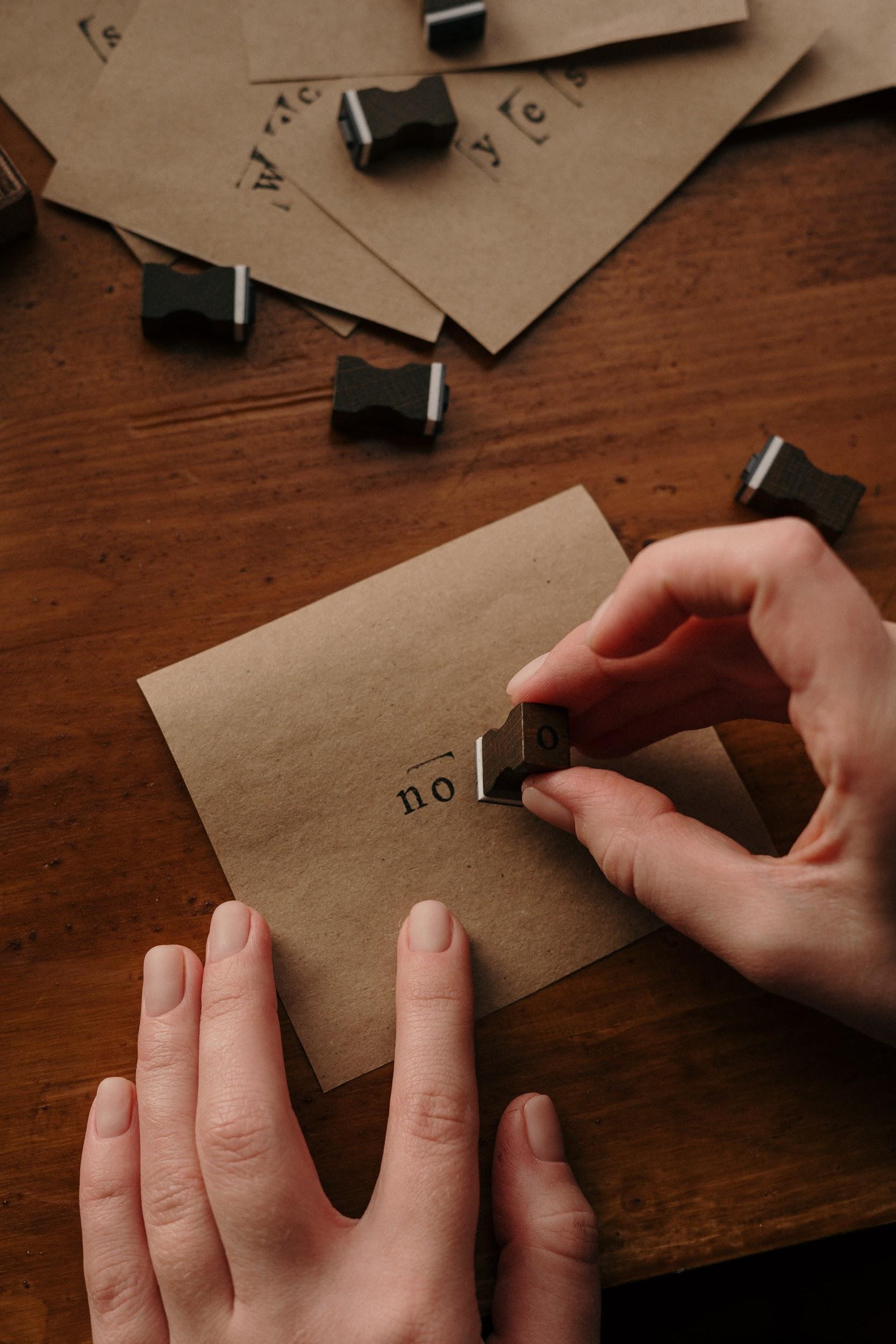 All Rights Reserved © 2021 Lucinda Literary
9 Winning Strategies
Comps!
Your introduction feels personal and you’ve followed agency guidelines
You’ve clearly and concisely articulated the answer to: why your book now?
You’ve identified a genre that matches that person’s interests
You’ve identified a clear audience
You’ve highlighted the most dramatic or commercial and new elements of your story 
You’ve proven a platform: your current audience, your reach, your overall ability to get strangers to buy your book
You’ve alluded to the greater promise of reading your book
You’ve offered some relevant, useful “comps”
...And you’ve set up a next step for conversation
Comps!
Comps!
All Rights Reserved © 2021 Lucinda Literary
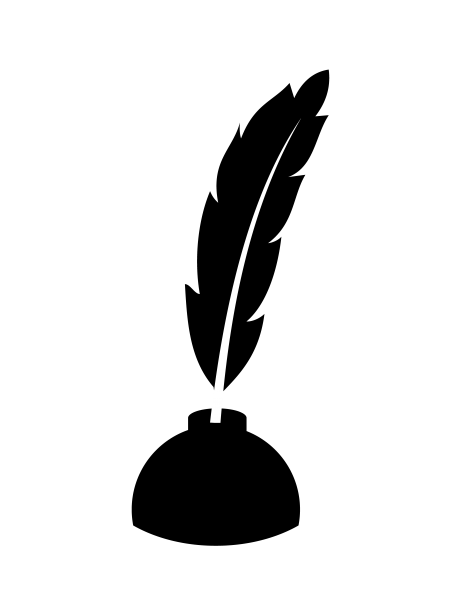 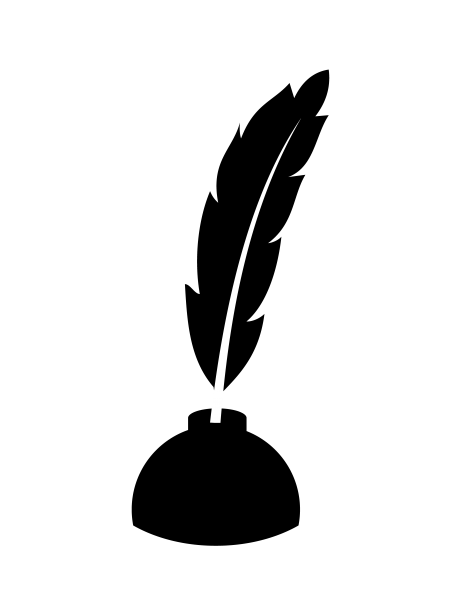 Query Letter Critique
All Rights Reserved © 2021 Lucinda Literary
Coming Next:

“It Takes A Village” Marketing Workshop
November 18th at 12:30 pm ET

https://lucindaliterary.com/workshops/#marketingvillage


Use discount code MARKET18 and receive 15% your registration for this event
All Rights Reserved © 2021 Lucinda Literary
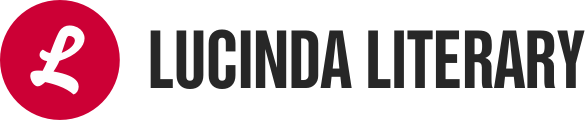 Facebook: @LucindaLiterary | Twitter: @LucindaLitNYC
Linkedin: Lucinda Literary | Instagram: @lucindaliterary
Spread the word using #LetterBetter and tag us!
All Rights Reserved © 2021 Lucinda Literary